УПРАВЛЕНИЕ ОБРАЗОВАНИЯ АДМИНИСТРАЦИИ  
МУНИЦИПАЛЬНОГО ОБРАЗОВАНИЯ КРАСНОАРМЕЙСКИЙ РАЙОН
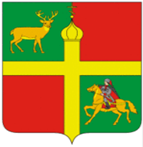 Совещание руководителей школ
О качественной подготовке выпускников к ГИА 
10 марта 2017 года
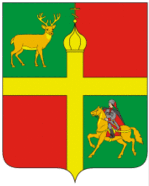 Качественная подготовка  выпускников
ПРИЕМ В ПРОФИЛЬНЫЕ КЛАССЫ
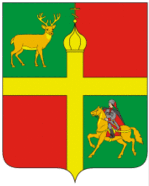 Качественная подготовка  выпускников
ПРИЕМ В ПРОФИЛЬНЫЕ КЛАССЫ
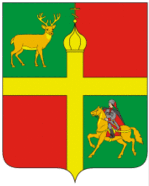 Качественная подготовка  выпускников
ПРИЕМ В ПРОФИЛЬНЫЕ КЛАССЫ
Муниципальное тестирование по математике 11 марта 2017 года
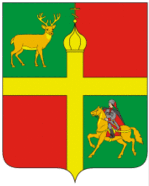 ПРИЕМ В ПРОФИЛЬНЫЕ КЛАССЫ
Базовый уровень по текстам  Управления образования
профильный уровень
 по текстам ООО «Ракурс»
1.С 20 по 25 марта неделя «Готовимся к ГИА»
2. С 27 марта по 1 апреля «Час контроля» в управлении образования для учителей и администрации школ с низкими результатами